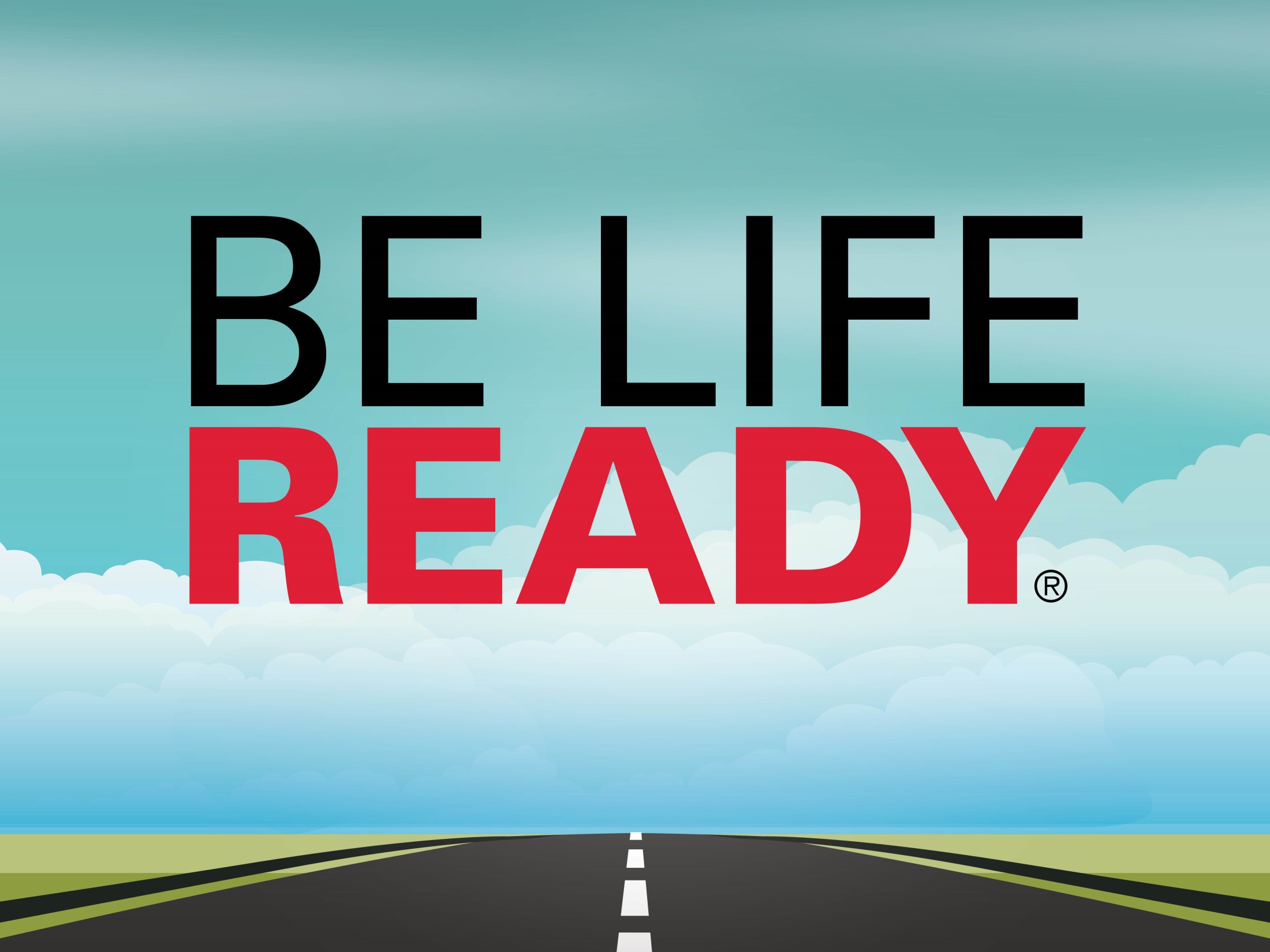 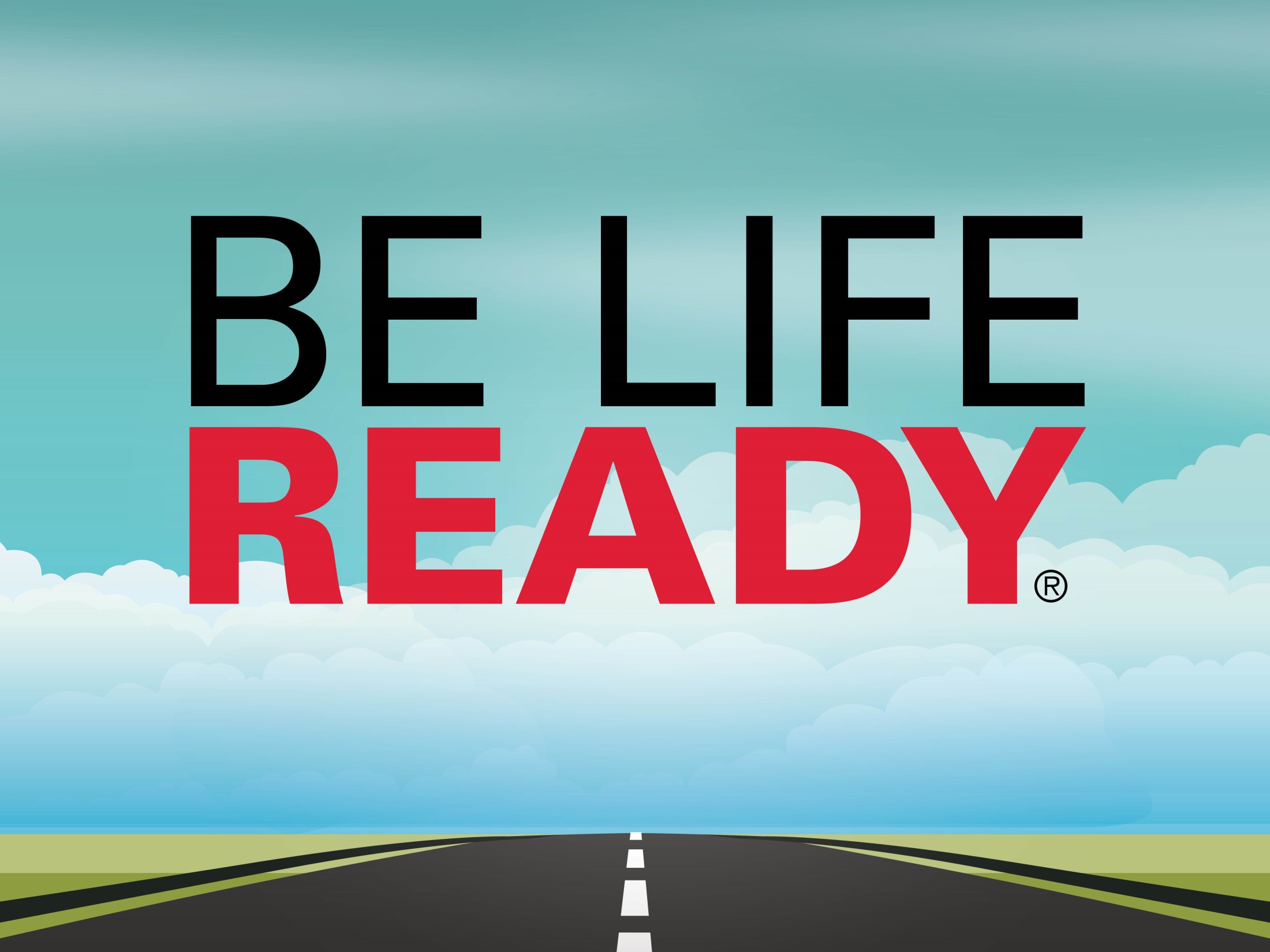 Be Life Ready® is a registered                                 trademark and an initiative created by
Life Decisions Group, LLC. 
All rights reserved.  NOT FOR RESALE 

For details about Be Life Ready® and to purchase 
the 9 Keys to Be Life Ready® book go towww.belifeready.com
For information email info@lifedecisionsgroup.com 
or contact Be Life Ready, PO Box 171, Pawleys Island, SC, 29585
THIS IS THE ROAD LEADING TO YOUR FUTURE.ARE YOU READY TO GO THERE?
THE NEXT HOUR IS ABOUT YOU AND ONLY YOU!IT WILL CHANGE HOW YOU FEEL, WHAT YOU THINK, WHAT YOU DO, AND WHO YOU COULD BECOME.
Be Life Ready® Goals
To act as a catalyst for you to gain confidence and learn how to create a more satisfying life.
 
To provide practical information and commonsense approaches to increase your chances of achieving greater academic, career, and personal success.
To Be Life Ready®
Involves pledging to spend time and energy addressing the 9 Keys to Be Life Ready®.

Requires high expectations, great responsibility, and accountability.
9 Keys to Be Life Ready®
#1 Be educated and a lifelong learner.#2 Create and maintain a success team.#3 Develop a success plan.
#4 Use an effective decision-making process.
#5 Make good big-ticket decisions.
9 Keys to Be Life Ready®
#6 Focus on personal development.
#7 Be knowledgeable of skills.
#8 Market yourself and interview positively.
#9 Understand how to find a job.
9 Keys to Be Life Ready® book
A concise resource and learning tool for…
addressing each Key to Be Life Ready®.
gathering insight and information about self.
being useful throughout each phase of a                 person’s life.
Key #1 Be Educated and a Lifelong Learner
Education is power.
Being educated provides access to more opportunities and greater success.
Research proves education provides higher earning and employment potential.
Lifelong learning helps a person to remain productive and employed.
Key #2 Create and Maintain a Success Team
includes supportive people who can help you overcome potential obstacles.

consists of people within school or community who care about you and want to help you succeed.
Why a Success Team?
Very few people succeed alone.
Asking for help is not a sign of weakness, it is a sign of maturity.
Helps you progress faster.
Makes your wishes become reality and not just dreams.
Use  a Success Team Inventory to Create One
Determining educational and vocational goals.
Academic issues.
Extracurricular/community activities.
Overcoming potential obstacles.
Health and wellness.
Personal circumstances.
YOUR SUCCESS TEAM MEMBERS ARE ALWAYS THERE TO GUIDE YOU AND CHEER YOU ON TO SUCCESS.
Key #3 Develop a Success Plan
Use to collect important information about self and accomplishments.
Update as interests, abilities, needs, and goals change.
Critical for identifying and achieving goals.
Serves as a personal guide to success.
Success Planner Topics
Personality traits
Obstacles to success
Values and goals
Communication and interpersonal skills
Interests and hobbies
Job skills
Accomplishments
Important documents
Aptitudes and learning styles
Plans after graduation
Career exploration 
Career assessment  results
Developmental tasks
Work experience
Standardized tests
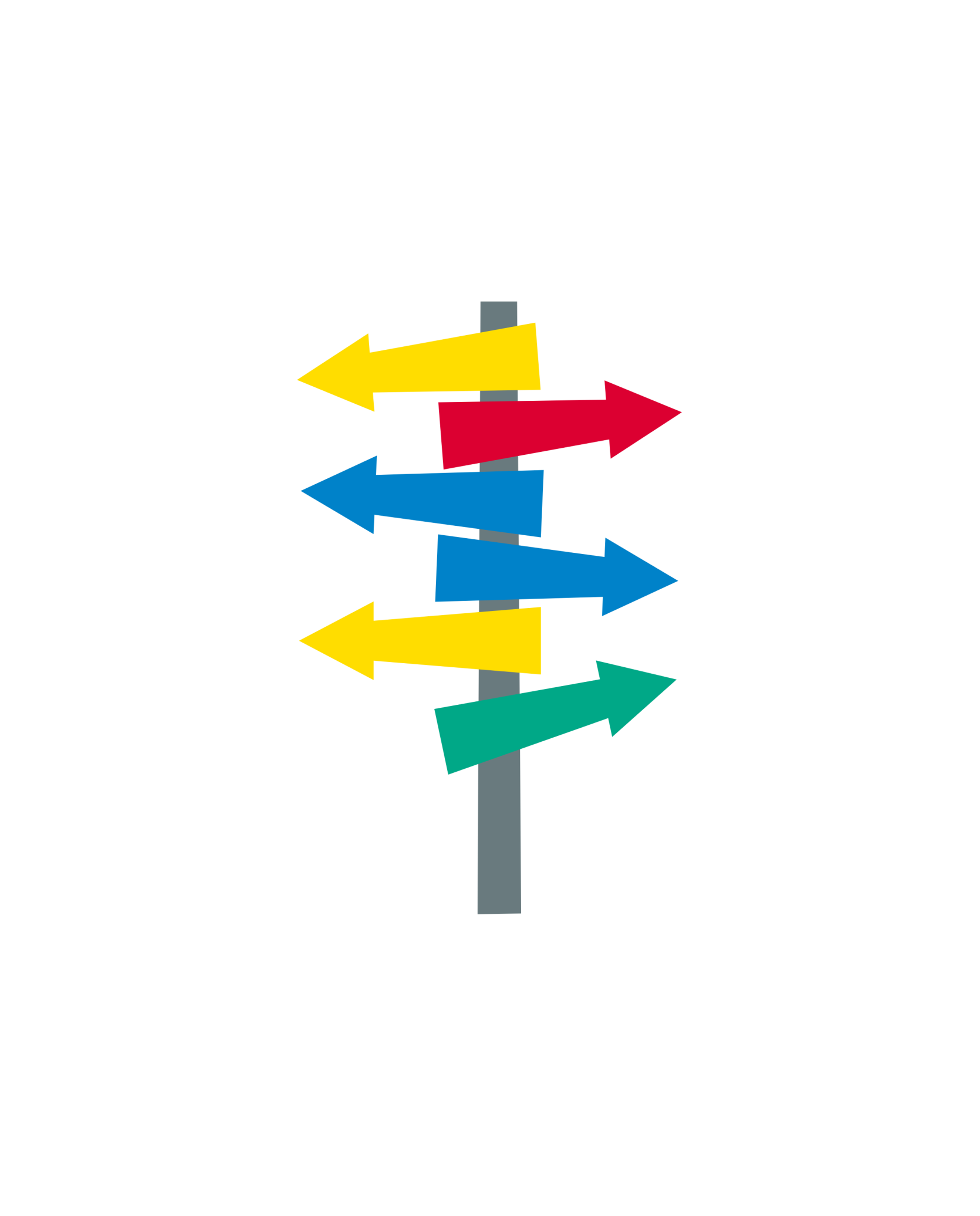 Key # 4 Use an Effective Decision-Making Process
There is an assumption, that people will simply know how to make decisions when asked to do so.
MAKING A GOOD DECISION  IS A PROCESS AND ONE THAT TAKES TIME AND EFFORT!
Start Making Good	  Decisions Today . . .
By learning an effective
 decision-making process.
Decision-Making Process
Evaluate Needs and Wants
Define the Decision
Compile Alternatives
Investigate Alternatives
Establish Plan
Determine Best Alternative
D E C I D E
Personal Filtering System
WHAT IF YOU ARE CHOOSING WHICH COLLEGE TO ATTEND OR WHICH JOB TO ACCEPT?
Decision Making: College
Curriculum
Location/Environment
Quality of Academics
Cost ($5,000 to $15,000)
Financial Aid (Scholarships)
Size (7,500 – 12,000)
Class Size
Co-op/Internships
Facilities
Recreation/Clubs
Decision Making: College
90%	50%	70%	60%
Decision Making: Job
Salary/Benefits
Environment
People
Activities
Challenges/Problems
Location
Psychological Rewards
Security
Growth Potential
Autonomy
Decision Making: Job
60%	50%	90%	70%
REALIZE ………..The outcomes of the decisions you make will determine the quality of your life and if you will be satisfied now and in the future!
IMPROVE YOUR CHANCES OF BEING SATISFIED………..
By making good decisions in the most important areas of your life, because poor decisions end up with bad results, and bad results are what you want to avoid.
KEY # 5 MAKE GOOD BIG-TICKET DECISIONS
Most likely you have already been asked or expected to make some important decisions.

How did they turn out?
WERE THEY……..GOOD OR BAD, RIGHT OR WRONG, LEAD TO SUCCESS OR FAILURE, MAKE YOU HAPPY OR UNHAPPY, WERE THE OUTCOMES FAVORABLE OR UNFAVORABLE?
BIG-TICKET DECISIONS
THAT MOST IMPACT A PERSON’S LIFE
Education
Field of Study
Career Choice
Living and Work Environments
Relationships
Health & Wellness
Leisure Activities
THINK ABOUT YOUR LIFE….
WHAT KIND OF LIFE DO YOU HAVE?
IS IT THE KIND OF LIFE YOU WANT TO HAVE?
LEVEL OF SATISFACTION IS BASED UPON. . .
The outcomes of the big-ticket decisions and if the decision-maker’s most important needs and wants were met.
ARE YOU IN TRANSITION?
Teens and many adults are in transition.
A period of reappraisal. 
Time to reexamine existing life structure, the big-ticket areas.
Opportunity to determine if any changes are necessary.
WHAT YOU NEED TO DO
Learn and practice how to make and implement good decisions.
Accept responsibility and be accountable for making own choices.
Increase the probability of success by making good decisions.
THE TRUTH IS. . .
THAT EVERY INDIVIDUAL DICTATES AND DEFINES THEIR OWN LEVELS OF SATISFACTION AND SUCCESS.

THEREFORE, EVERYONE CAN ACHIEVE SUCCESS!
KEY # 6 FOCUS ON PERSONAL DEVELOPMENT
A significant factor in overall development.
Tasks may need to be repeated multiple times. 
Helps acquire information to finalize academic and career choices.
Commit time and energy to complete each  recommended developmental activity.
PERSONAL DEVELOPMENT CHECKLIST
A guide to help you evolve through a series of recommended activities. 
Records progress to see what you have done and helps set yearly goals.
Completing tasks helps to gather information about yourself and the world of work.
Serves as a good discussion tool.
KEY # 7 BE KNOWLEDGEABLE OF SKILLS
A skill is an ability to do something, whether  it is a natural ability or one learned.
Most people have difficulty when asked to identify their skills.
Use the 9 Keys to Be Life Ready® book to inventory and become aware of your highest level skills.
THERE ARE 3 BASIC SKILL TYPES
Personal/Self Management Skills
	What I am….
Functional/Transferable Skills
	What I do…..
Work/Special Knowledge SkillsWhat I Know….
KEYS # 8 MARKET YOURSELF AND INTERVIEW POSITIVELY
Interviews are sometimes required.
Interviews used to determine qualifications.
Market yourself properly by understanding the purpose of the interview.
Preparation is the key to a good interview.
Practice answering sample questions to increase confidence and lessen nervousness.
KEY # 9 UNDERSTAND HOW TO FIND A JOB
Search for an ideal job; one you  get paid for doing something you enjoy, solving problems you like doing,  in an environment you prefer, working with people with similar interests.
FINDING A JOB REQUIRES….
Knowledge of the job search process to  help prepare and navigate through the different phases of looking for and acquiring a meaningful job.
Understanding and addressing each level of the process to increase the likelihood of being hired and paid what you are worth.
UNDERSTAND THE JOB SEARCH PROCESS
Every job has a description that describes its activities, tasks, and roles (functions.)
Relate skills and provide proof that you possess the skills to perform the job well.
Every job has a corresponding problem.
Verbalizing to employer that you are the best solution and can satisfy the most important requirements will result in a job.
JOB SEARCHING FORMULA
Skills + Proof by Example = Job

Activities, tasks, roles         Description
   Past experiences	    Activities & Tasks(skills)                                                            
							Problems
							        $
IT’S YOUR DECISION, CHOOSE TO BE LIFE READY®….
Make an effort.
Invest the time.
Focus on the Keys.
See positive results.
BE LIFE READY®,YOU’LL BE GLAD YOU ARE!